Faculty of Transport and Traffic Sciences – Chair of Transport Ecology 
Prof. Dr.-Ing. Udo Becker
Exercise Monitoring and Evaluation
Dipl.-Ing. Rosemarie Baldauf
2021
Content and learning objectives
Content:
Monitoring and Evaluation: background and terms
Phases of an evaluation
Impact evaluation of individual measures with the example of a “kiss and go zone”
Process evaluation
Results
Conclusion
Learning objectives:
Why is M&E so important?
What are the basic aspects of how to conduct an impact evaluation?
What are the basic aspects about process evaluation?
1. Monitoring and Evaluation: The background
People, companies, offices, associations ... act: something happens! And all the actors think they know exactly what is happening.
... often that is true
... but when 1000 things happen at the same time, some in the short term, some in the long term, then no one knows what exactly was attributable to this action.

You have to measure the effects of an action!
Which indicators show the success of the project?
How can these indicators be measured?
When should they be measured (before, immediately after, one year after)?
How did the whole process work, what was good or bad?
1. Monitoring and Evaluation
... is easy when a measure has an immediate and direct effect on a few factors.
... is more difficult when many actors are affected and react (street).
... becomes difficult when all measures and effects overlap.
... is still possible when it is about prices, infrastructure, vehicles.
... is very difficult when it is about convictions, decisions, individual actions .Examples: Effect of a public transport price increase; Public transport mobility campaign; Mobility management

M&E helps with:
Project management (what effects) and
Process management (what went how)
1. Monitoring und Evaluation: Definition of each term
Monitoring  is the collection, storage and compilation of data in a systematic way and describes what has happened and what impact has occurred. Monitoring is the basis for evaluation but lacks the explanation why.

Evaluation assesses the data collected in a systematic manner. It involves a deeper analysis of the impact, seeks to explain why a change has occurred and helps in drawing conclusions about cause and effect (i.e. is any observed behaviour change directly attributable to the intervention implemented).

In short, Monitoring refers to what has happened as a result of the intervention and 
Evaluation refers to why these changes have occurred.
Source: MaxSumo – Guidance on how to plan, monitor and evaluate mobility projects. EU project: Successful Travel Awareness Campaigns and Mobility Management Stategies, August 2009
2. Phases of an evaluation
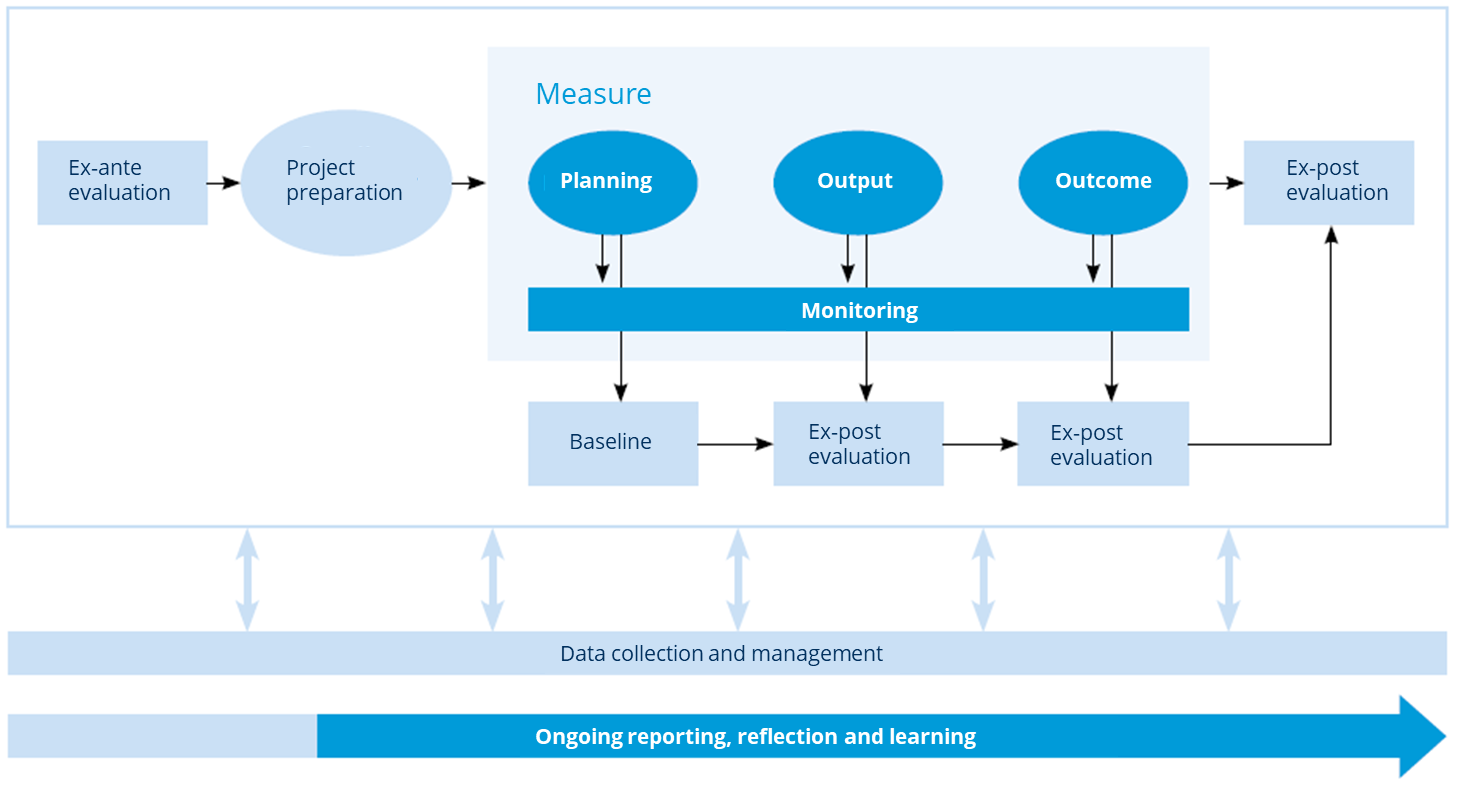 Source: Katrin Dziekan et al.: „Evaluation matters: A practitioners’ guide to sound evaluation for urban mobility measures “
[Speaker Notes: Von großen, langfristigen, international vergleichenden Prozessen, die Millionen Euro kosten bis zu kleinen, kurzen Evaluationen einzelner Maßnahmen in einer Stadt gibt es eine große Vielfalt. Evaluationen können auf viele verschiedene Arten eingeteilt werden, für den Kontext in Bezug auf urbane Mobilität gibt es grundsätzlich zwei Bewertungsfelder – die Wirkungsevaluation und die Prozessevaluation, die immer parallel betrachtet werden. Im Gegensatz zur Wirkungsevaluation, die erst nach Umsetzung der Maßnahme komplettiert werden kann, begleitet die Prozessevaluation die gesamte Maßnahme, einschließlich der Entwicklungsphase, von Anfang an. Das Ziel ist somit, bereits in einem sehr frühen Stadium der Planung schrittweise alle Abläufe zu durchleuchten, um Hindernisse und Schwierigkeiten während der Umsetzungsphase und darüber hinaus möglichst zu minimieren. Im Idealfall ist die Prozessevaluation also keine zusätzliche Aktivität, sondern ein fester Bestandteil einer Maßnahme.]
2. Phases of an evaluation
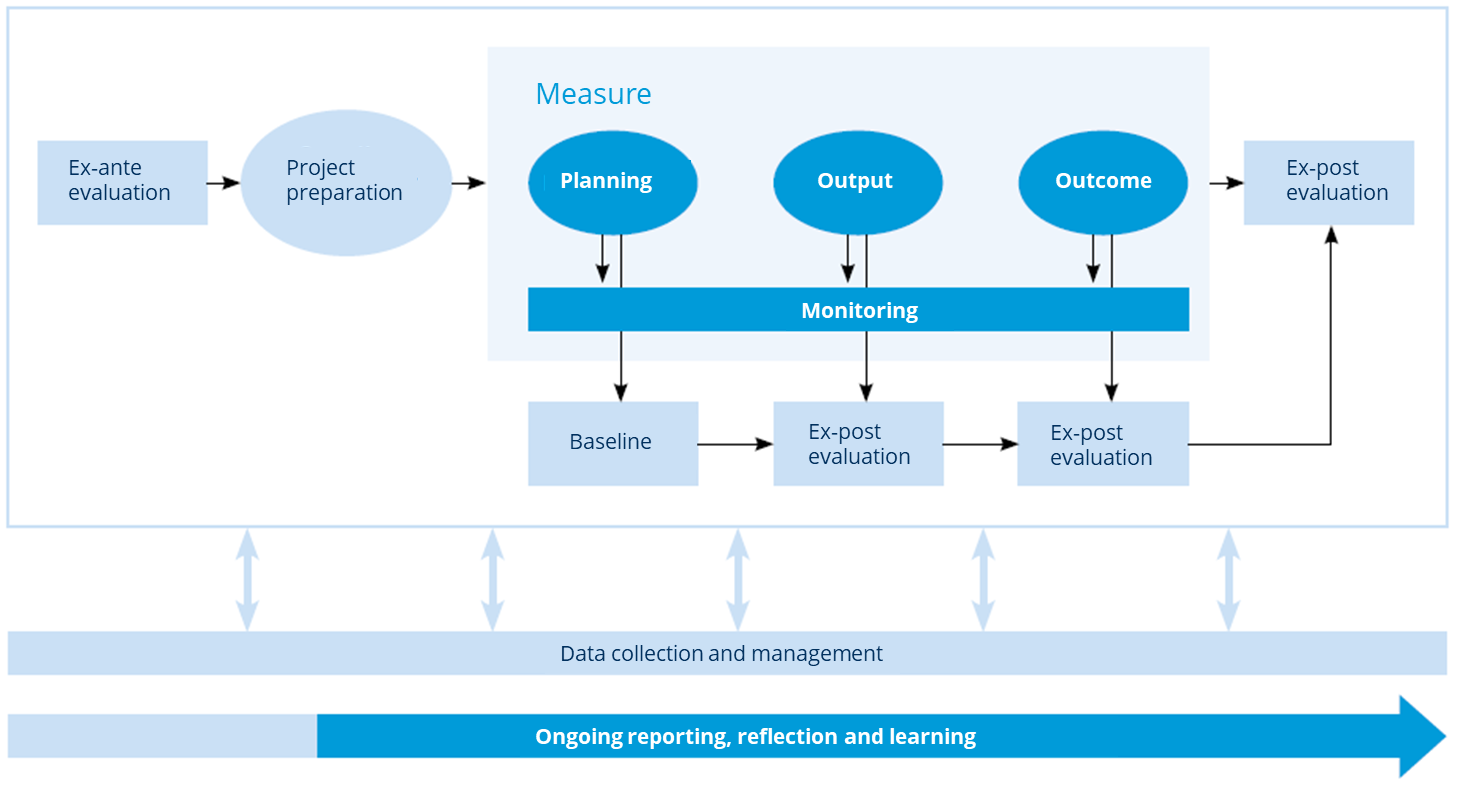 Source: Katrin Dziekan et al.: „Evaluation matters: A practitioners’ guide to sound evaluation for urban mobility measures “
[Speaker Notes: Von großen, langfristigen, international vergleichenden Prozessen, die Millionen Euro kosten bis zu kleinen, kurzen Evaluationen einzelner Maßnahmen in einer Stadt gibt es eine große Vielfalt. Evaluationen können auf viele verschiedene Arten eingeteilt werden, für den Kontext in Bezug auf urbane Mobilität gibt es grundsätzlich zwei Bewertungsfelder – die Wirkungsevaluation und die Prozessevaluation, die immer parallel betrachtet werden. Im Gegensatz zur Wirkungsevaluation, die erst nach Umsetzung der Maßnahme komplettiert werden kann, begleitet die Prozessevaluation die gesamte Maßnahme, einschließlich der Entwicklungsphase, von Anfang an. Das Ziel ist somit, bereits in einem sehr frühen Stadium der Planung schrittweise alle Abläufe zu durchleuchten, um Hindernisse und Schwierigkeiten während der Umsetzungsphase und darüber hinaus möglichst zu minimieren. Im Idealfall ist die Prozessevaluation also keine zusätzliche Aktivität, sondern ein fester Bestandteil einer Maßnahme.]
3. Impact evaluation
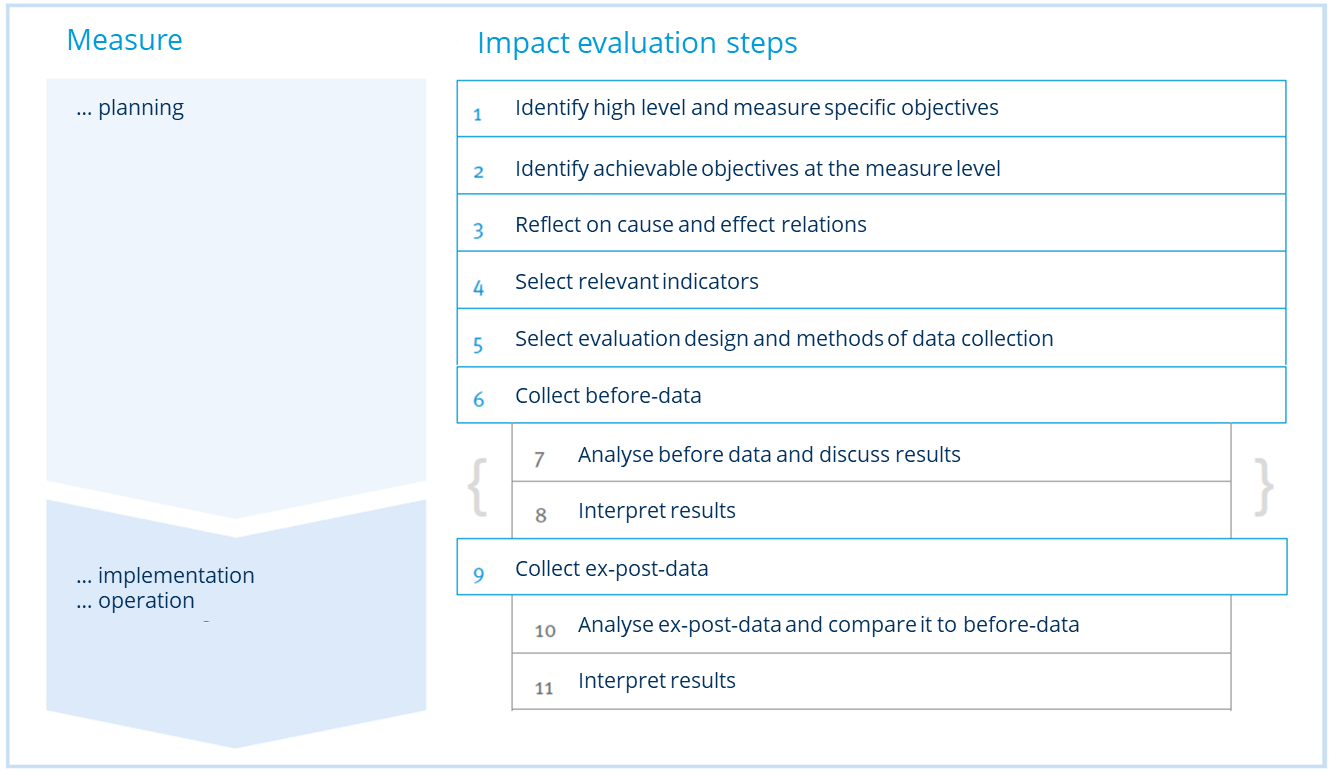 Source: Katrin Dziekan et al.: „Evaluation matters: A practitioners’ guide to sound evaluation for urban mobility measures “
[Speaker Notes: Hauptziel bei der Wirkungsevaluation ist es, zu zeigen, ob es einen Effekt der Maßnahme gab bzw. ob die gesetzten Ziele erreicht wurden. Dazu wird die Situation vor der Maßnahme mit der Situation nach bzw. mit der Maßnahme verglichen. Die Wirkungsevaluation macht eine Bestandsaufnahme oder bewertet die Leistung. Üblicherweise benötigt man diese Art der Evaluation für die Entscheidungsfindung z. B. für die Auswahl oder den Umfang einer Maßnahme, da dabei »harte Fakten« präsentiert werden. Zu den alternativen Entscheidungen können beispielsweise gehören: den Eingriff an anderen Standorten durchführen (Übertragbarkeit), weiterhin Mittel bereitzustellen, die Mittel aufzustocken, den Status Probezeit beizubehalten, Änderungen durchzuführen und es erneut zu versuchen oder auch das Projekt zu stoppen.]
Measure: Construction of a ‘kiss & go’ zone for parents
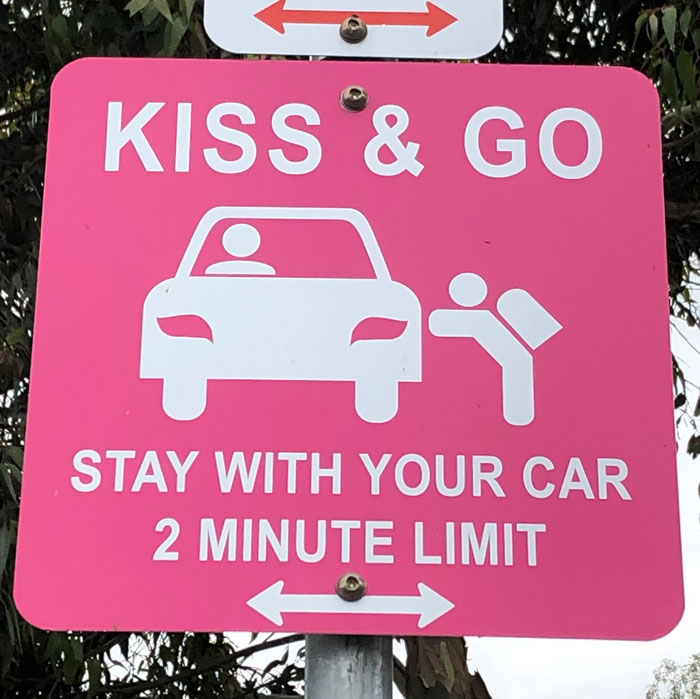 Source: https://www.walesstps.vic.edu.au/school-life/drop-off-zone
3.1. Identify high level and measure specific objectives
Increase independent movement of student in the traffic area (walking, cycling, public transport)
Increase road safety in front of the school and in the neighbourhood
Reduce noise on the way to school and in the neighbourhood
Reduce pollutant emissions in front of the school
Reduce car traffic on the routes to school and in the neighbouring residential areas
…
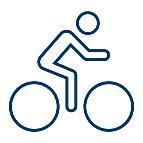 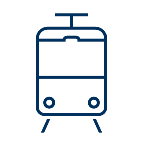 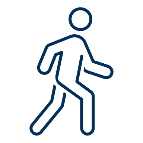 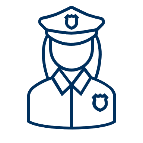 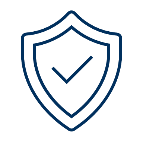 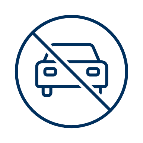 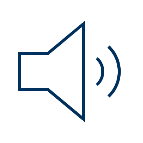 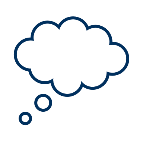 Emissions
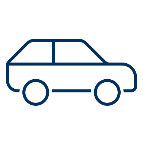 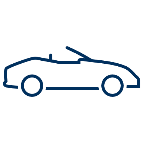 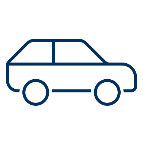 3.2. Identify achievable objectives at the measure level
Increase the modal split of school children in favour of environmental friendly transport modes by 20 % within 6 months
20 % less vehicle traffic (number of vehicles) in front of the school from 7-8 a.m. within 6 months
Increased feeling of safety among pedestrians in the area in front of the school (measurable by surveys): 50 % of school children feel safer (within 6 months)  
 …
3.3. Reflect on cause and effect relations
(1) Parents drop their children off at the ‘kiss & go‘ zone
(2) Parents do not drive directly in front of the school
(3) Parents drop their children off there
(4) Parents use it
(5) Change of the modal split in favour of the environment alliance
Less environmental pollution
…
Children walk to school
Congestion in the area around the ‘kiss and go’ zone
Children walk to school
Less car traffic in front of the school
Road safety increases in front of the school
Learn that you do not always have to drive
Children: 
Fitter
Become safer in road traffic
More aware of the environment
Drive less as adults
3.4. Select relevant indicators
Children's perception of safety 
Modal split of school children  
Number of cars in front of the school 
Number of parents using the kiss and go zone 
Noise perception of the children in front of the school 
Satisfaction of the parents/ children/ residents with the kiss and go zone
…
Important:
It must be possible to measure the impact of the measure.
The indicators must fit the objectives!
There must be methods or procedures by which the indicators can be reliably measured.
[Speaker Notes: Nach dem Festlegen der Ziele und dem Beschreiben der Ursache-Wirkungsbeziehungen werden im nächsten Schritt die wichtigsten Indikatoren ausgewählt. Indikatoren sind Messgrößen, die mögliche Wirkungen der Maßnahme unter dem gegebenen Budget am besten nachweisen. 
Bei der Auswahl von Indikatoren sollten drei grundlegende Anforderungen berücksichtigt werden:]
3.5. Plan data collection
Select survey design: 
When do you want to measure? 
Who do you need data from? 
Do you need a control group?
Check whether secondary data are available 
If yes: use secondary dataIf not: collect your own data
Plan data collection method: 
Advantages and disadvantages
Resources
Measurement conditions	
Decide on sample size and other sampling aspects
3.5.1. Survey design
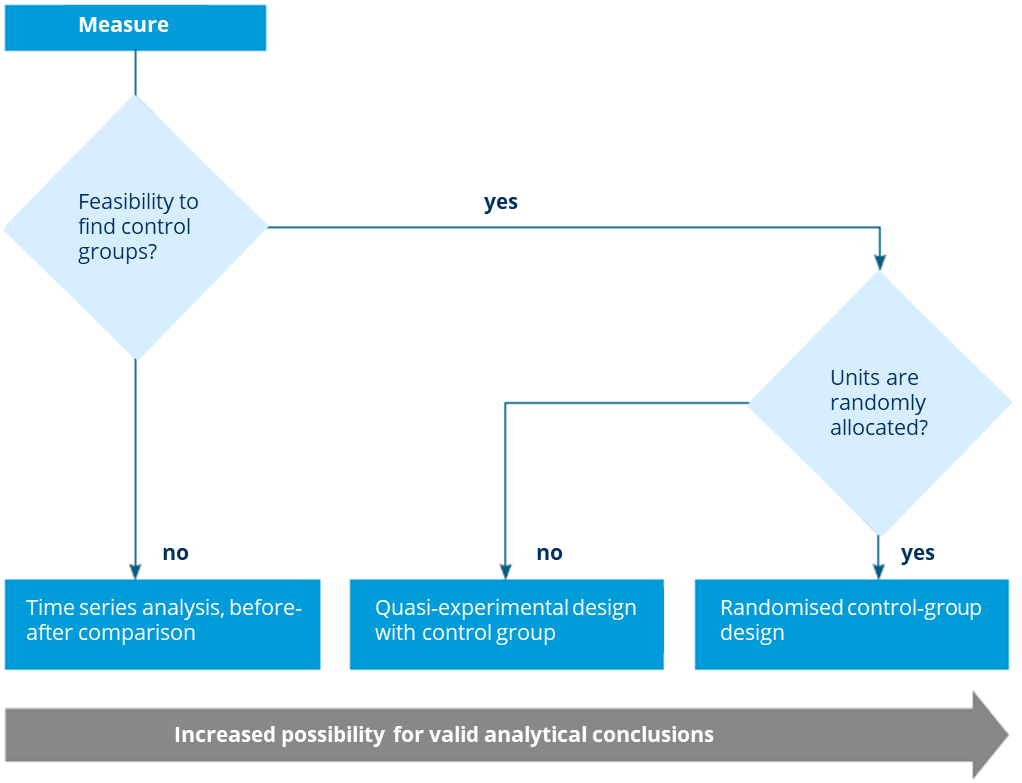 Source: Katrin Dziekan et al.: „Evaluation matters: A practitioners’ guide to sound evaluation for urban mobility measures “
[Speaker Notes: Im Untersuchungsdesign oder Erhebungsdesign wird festgelegt, wo, wann und wie oft und mit welchen technischen, personellen und finanziellen Rahmenbedingungen die Evaluation durchgeführt wird, um die nötigen Daten zu sammeln. Die Auswahl eines bestimmten Designs wird häufig durch notwendige Abwägungsprozesse zwischen Kosten und der Zuverlässigkeit der Ergebnisse beeinflusst. Allgemein gilt: Je mehr Sicherheit Sie bezüglich der Ergebnisse und Auswirkungen Ihrer Maßnahmen benötigen, desto aufwändiger wird die Evaluation. In vielen Fällen stehen bereits ausreichende Daten aus verschiedenen Quellen zur Verfügung und können in das Evaluationsdesign einbezogen werden 

Um während des Prozesses zuverlässige und vergleichbare Daten zu sammeln, sollte die Gruppe der Messungen unter mehr oder weniger gleichen Bedingungen stattfinden. Das heißt, die Vorher- und Nachher-Messungen sollten bestenfalls z.B. am gleichen Wochentag, zur gleichen Tageszeit, zur gleichen Jahreszeit, unter den gleichen Wetterbedingungen, unter den gleichen Verkehrsbedingungen, ohne ungewöhnliche Ereignisse in der Gegend, die gelegentliche Verhaltensänderungen in der Mobilität implizieren könnten, stattfinden.]
3.5.2. Select methods of data collection
Questionnaires to students
Traffic counting  
Integration into lessons in a thematically appropriate way 
…
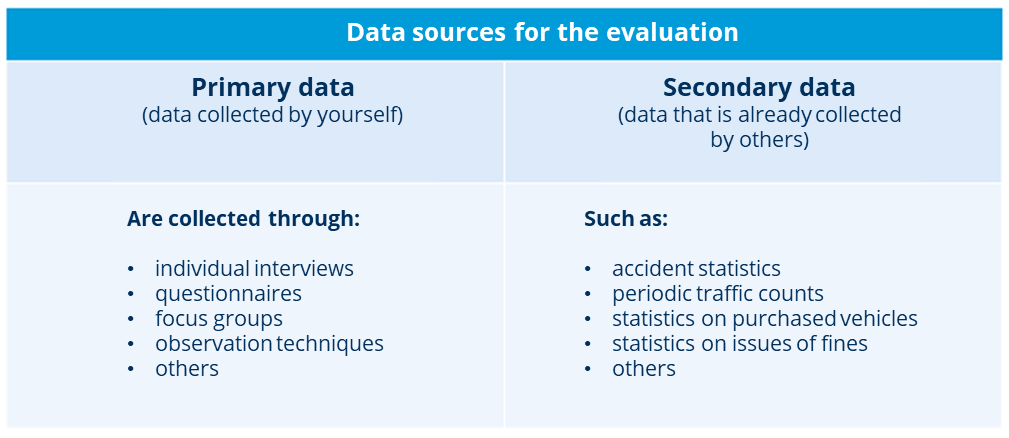 Source: Katrin Dziekan et al.: „Evaluation matters: A practitioners’ guide to sound evaluation for urban mobility measures “
[Speaker Notes: Als Datengrundlage können grundsätzlich eigene, d. h. primäre, und fremde, d. h. sekundäre Informationen dienen. Primärdaten werden spezifisch für die Evaluation gesammelt, ausgewertet und interpretiert. Werden für die Evaluation bereits vorhandene Daten verwendet oder neu analysiert, ist das eine Sekundärdatenanalyse. 
Bei der Planung der Evaluation ist es zeit-und kostensparend zunächst zu schauen, auf welche Sekundärdaten zurückgegriffen werden kann. Das können beispielsweise sein: regelmäßige Verkehrszählungen und Geschwindigkeitsmessungen, Unfallstatistiken, Modal-Split, Anzahl zugelassener Kraftfahrzeuge in einem bestimmten Gebiet, Luftqualität, Passantenströme, Fahrgastzahlen im öffentlichen Nahverkehr, Anzahl der Ticketverkäufe, Fahrgastbefragungen und so weiter. 

Partizipation]
3.5.2. Select methods of data collection
Involving the target group
      Example: Bunny gets "clean" again with white stickers (Munich)
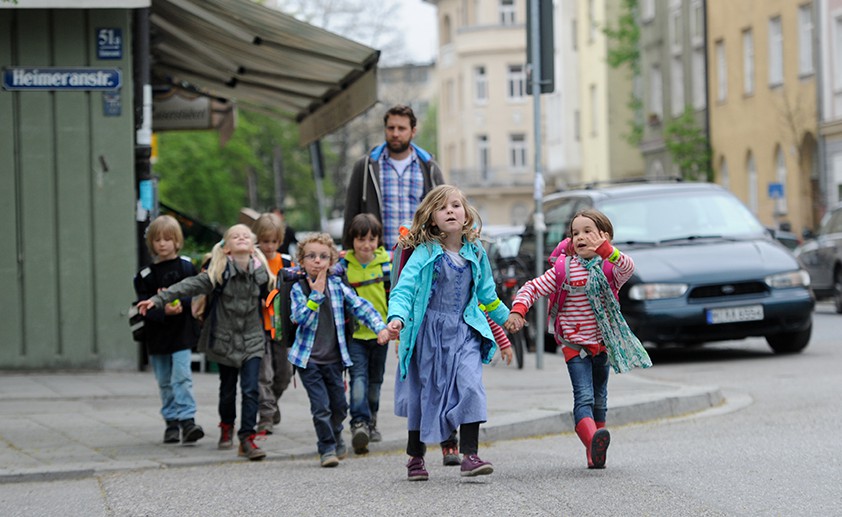 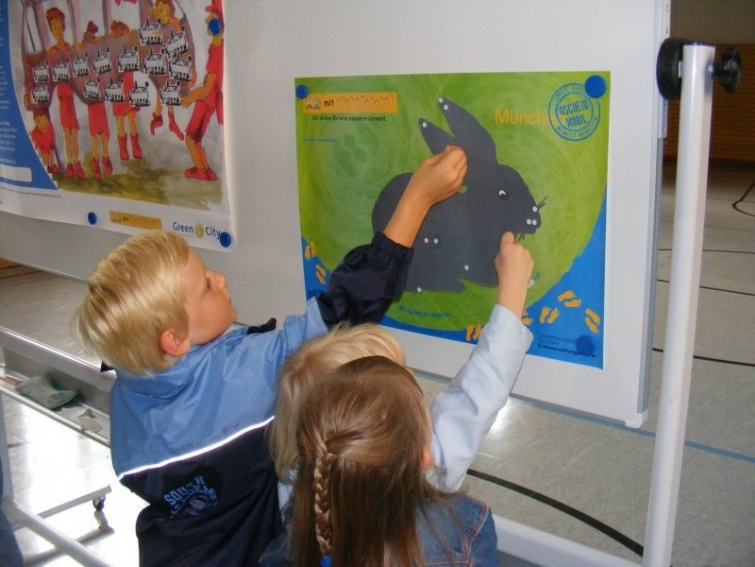 Source: https://www.greencity.de/ und KVR München
3.6. Data analysis
Quantitative data
Descriptive statistics on e.g. means, variances, boxplots for insights and finding obvious data errors
Statistical tests to be able to infer from the sample to the population and find significant differences

Qualitative data 
Transcription and excerpt of the recorded data
Develop evaluation categories (based on the data or already before data collection)



Important for both methods: Anonymise the data!
[Speaker Notes: Um einen ersten Einblick in die gesammelten Daten zu erhalten, sollte der erste Schritt darin bestehen, einige deskriptive Statistiken zu erstellen (einschließlich z.B. Mittelwerte, Varianzen und Boxplots). Dies hat auch den Vorteil, dass Sie offensichtliche Datenfehler leicht finden können. Da der erste Schritt nur ein deskriptiver Schritt ist, erhalten Sie nur Informationen über Ihre Stichprobe, nicht aber über Ihre Grundgesamtheit. Mit der deskriptiven Methode ist es auch nicht möglich, verschiedene Datensätze zu vergleichen. Deshalb ist es notwendig, statistische Tests durchzuführen, um signifikante Unterschiede feststellen zu können. Wie die Stichprobenproblematik ist auch dieses Thema keineswegs einfach, so dass es sich empfiehlt, erneut Fachliteratur zu lesen oder einen Statistiker zu befragen. 

Die Analyse und Interpretation von qualitativen Daten, die beispielsweise als aufgezeichnete Einzel-und Fokusgruppeninterviews, Fotos, Videoaufnahmen oder veröffentlichte Artikel vorliegen, erfordert ein anderes Wissen als der Umgang mit Zahlen und Häufigkeiten aus Umfragedaten. Ziel der Analyse ist es, in den Daten systematische Muster zu entdecken und diese zu erklären. Hilfreich für diese Auswertung können auch so genannte Metadaten, beispielsweise Notizen über den Kontext von Interviews (Datum, Ort, Besonderheiten der Befragungssituation, erste Ideen für die Analyse usw.) und relevante Informationen über die Interviewpartner (biografische Daten usw.) sein. 

Ein Transkript ist dann sinnvoll und nützlich, wenn die angesprochenen Themen sehr neu oder komplex sind und eine detaillierte Analyse notwendig ist. Es wird häufig bei biografischen Interviews verwendet. In der Regel werden während einer Evaluation keine übermäßig große Anzahl solcher Interviews durchgeführt. 
Beim Exzerpt wird der Inhalt des Interviews bei der Datenerhebung zusammengefasst. Damit kann die Analyse jedoch nicht mehr scharf von der Interpretation getrennt werden. Dies ist auch der Fall, wenn bereits während des Interviews nur Stichworte notiert werden. Ein Exzerpt ist dann angemessen, wenn das Interview gut strukturiert war, die Antworten zu den besprochenen Themen präzise und klar waren und wenn überwiegend allgemeine Schlussfolgerungen gezogen werden sollen.]
4. Process evaluation
Result: documentation of the events that occurred during the project.
Objective: to ensure the success of the measures, through the most efficient approach and procedures in the process.
Aspects to be examined:
Goals and goal-setting processes at all levels
Indicators and their selection
Development of the impact model(including cause-effect chains)
Planning and development of the intervention
Implementation of the measure(including construction or manufacturing phase; trial operation and operation)
Learning from experience
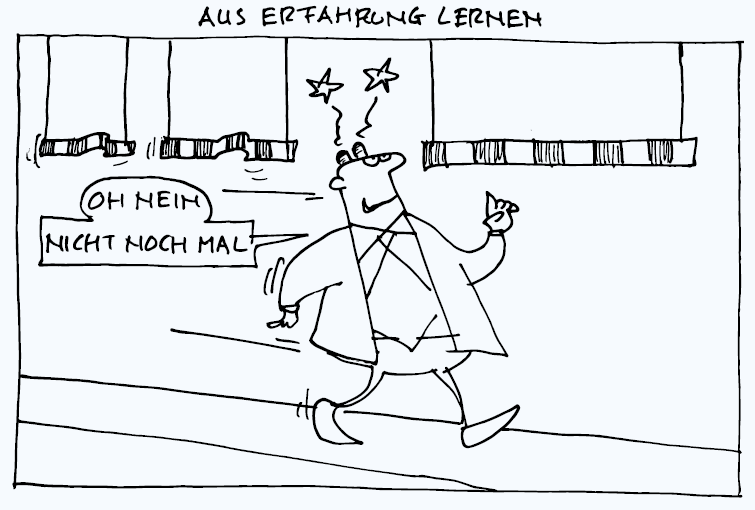 Oh no
Not again
Source: Katrin Dziekan et al.: „Evaluation matters: A practitioners’ guide to sound evaluation for urban mobility measures “
[Speaker Notes: Die Umsetzung von mobilitätsbezogenen Maßnahmen ist eine zeitaufwändige, oft teure und manchmal mühsame Aufgabe, die mit vielen Akteuren abgestimmt und durchgeführt werden muss. Sie sollten daher eine möglichst große Wirkung erzielen. Viele unterschiedliche Faktoren werden sich im Laufe der Planung und Umsetzung als fördernd oder auch als hemmend herausstellen. Es gilt, diese bereits im Vorfeld zu erkennen und die Folgen bei der Planung in angemessener Weise zu berücksichtigen. Die Prozessevaluation hat daher zum Ziel, Erfolge der Maßnahmen so weit wie möglich zu sichern. Sie dient also nicht allein der Bewertung von Prozessen, sondern auch dazu, möglichst effiziente Vorgehen und Verfahren im Prozess selbst zu finden.]
4. Process evaluation
Possible query criteria:
General information: objectives, target groups, stakeholders, partners and measures.
Resistances: short and clear description of the main resistances, What happened? How did it come about? What is the impact on the process of action?
Drivers: short and clear description of the main drivers, What happened? How did it come about? What impact does this have on the process of action?
Actions: short and clear description of the main actions taken to use the drivers or overcome the process resistance.
Risk: assessment of the risk to achieve the objectives.
Other: short and clear description of other relevant information to explain the action process: exceptional conditions, methods, etc.
Source: Katrin Dziekan et al.: „Evaluation matters: A practitioners’ guide to sound evaluation for urban mobility measures “
[Speaker Notes: Die Umsetzung von mobilitätsbezogenen Maßnahmen ist eine zeitaufwändige, oft teure und manchmal mühsame Aufgabe, die mit vielen Akteuren abgestimmt und durchgeführt werden muss. Sie sollten daher eine möglichst große Wirkung erzielen. Viele unterschiedliche Faktoren werden sich im Laufe der Planung und Umsetzung als fördernd oder auch als hemmend herausstellen. Es gilt, diese bereits im Vorfeld zu erkennen und die Folgen bei der Planung in angemessener Weise zu berücksichtigen. Die Prozessevaluation hat daher zum Ziel, Erfolge der Maßnahmen so weit wie möglich zu sichern. Sie dient also nicht allein der Bewertung von Prozessen, sondern auch dazu, möglichst effiziente Vorgehen und Verfahren im Prozess selbst zu finden.]
5. Discussion and communication of results
What does the data mean for the traffic-related measure, for the city and its population?
Did the measure lead to the desired effects defined by indicators occurring? 
Do the effects differ from those that occurred or would have occurred in the reference scenario? 
Where or for whom was the measure successful, where not? 
Can the results be backed by other data or observations?
Were there any other factors that influenced the outcome but were not taken into account in the planning of the evaluation?
If the desired results or effects of the measure do not show up: What are the explanations or reasons?
Source: Katrin Dziekan et al.: „Evaluation matters: A practitioners’ guide to sound evaluation for urban mobility measures “
5. Discussion and communication of results
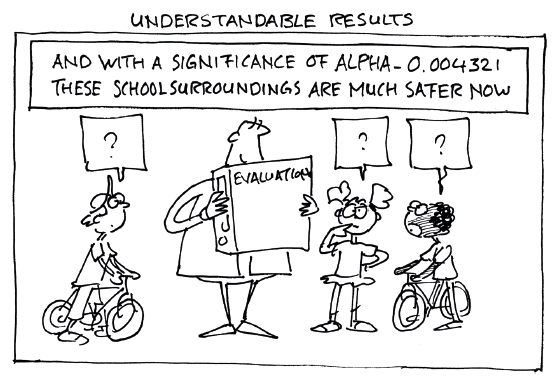 Source: Katrin Dziekan et al.: „Evaluation matters: A practitioners’ guide to sound evaluation for urban mobility measures “
6. Conclusions: Monitoring und Evaluation
For all major plans: ALWAYS include an M&E concept with verifiable global indicators!
For all individual measures: Define individual measures clearly, target group, impacts: look for suitable indicators!
Cities often lack the money for a sufficient evaluation of individual measures, which is why they are often not evaluated at all.
Sometimes, however, a target figure and an indicator are sufficient, at least before and after. More is better, of course!
And, with the help of evaluations, undesirable developments or ineffective measures can be corrected at an early stage, thus avoiding costs in the long run.
Participation of the target groups in the evaluation can promote acceptance of the measures.
Faculty of Transport and Traffic Sciences – Chair of Transport Ecology 
Prof. Dr.-Ing. Udo Becker
Exercise Monitoring and Evaluation
Dipl.-Ing. Rosemarie Baldauf
2021
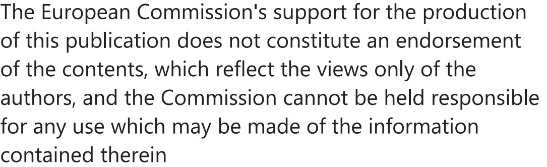 Grant Agreement No.: 
2019-1-PL01-K1203-065244